PDS Lucy L’TES Archive Review
Jean-Philippe Combe
Planetary Science Institute
May 30, 2023
Introduction
The objective is to review L’TES data samples which show the pipeline performance.  The sample datasets are small and mainly require checking the metadata and documentation. The Lucy archiving team warned us that the L'TES data may not provide the right values, so the values should not be a concern.
We open, read and visualize the labels and data with the PDS4Viewer.
 
The archive currently consists of 9 files in 3 directories
data_cruise1_calibrated
lte_0874281421_sci_1.xml
tes_0719078834_00000_sci_01.hdf
tes_0719078834_00000_sci_01.xml
tes_0719078834_00000_sci_address.txt
 
data_cruise1_raw
tes_0719077727_02063_address.txt
tes_0719077727_02063_eng_01.hdf
tes_0719077727_02063_eng_01.xml
 
document
22668.07-LTES-SIS-01 R0 C0 draft_VEH.docx
ltes_document.xml
Document (1)
•	Does the dataset contain all documentation needed to use and understand its data without prior knowledge?
22668.07-LTES-SIS-01 R0 C0 draft_VEH.docx
Figure 2 1 (LTES scan of a Trojan asteroid) illustrates the projected LTES instantaneous field of view (IFOV) and observation path on a schematic representation of an asteroid as a sphere. 
Given the irregular shapes of the asteroids, how can we be sure that the IFOV always intersects with the surface and does not include space, especially for observations of the non-illuminated side?
Are the conditions for a minimum of 4 observations at different times of day always met, regardless of the shape of the asteroid? 
How 1/8 of the Trojan's diameter is defined on a body that has an irregular shape?
Figure 2‑1 LTES scan of a Trojan asteroid. To observe different local times of day, Lucy will use the IPP to scan the LTES instrument across the Trojan asteroid. The scan will start on the dark limb of the Trojan asteroid and progress across the lit hemisphere. For each of the Lucy Trojan targets, there is a time when the LTES field of view is smaller than the unilluminated region allowing a measure of the night side of the Trojan asteroid. There is a pointing uncertainty of 1/8 of the Trojan's diameter and that is accounted for when planning the timing of the scan.
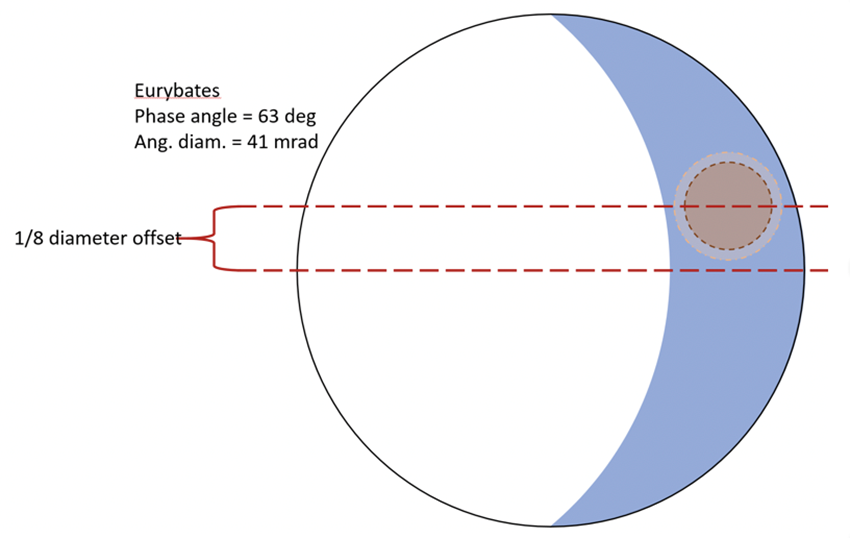 Document (2)
•	Is the provided documentation well organized, clear and self-consistent?
What does IPP stand for?
P. 10/33 (page 6): “cal files” should be spelled “calibrated files”.
•	Can the dataset be understood without any external documentation it references, or should the information in said external references be incorporated into the dataset?
Observation ID = ObsID is defined on P.12/33, whereas its first occurrence is on P.10/33
PPS is not clearly defined (Number of tic (PPS) pulses received.). Does PPS stand for Pulses Per Second? 
•	If reviewing calibrated data, does the documentation fully explain the calibration process and contain all necessary parameters needed to repeat it?
N/A as only the engineering data is readable.
PDS Labels and Meta Data
•	Are the descriptions and scientific content contained inside the PDS labels sufficient to understand their corresponding data products?
Prior to reviewing, we were notified of the following issues with LTES Labels
Raw
1.	Spectral Characteristics all need to be rectified. The current values are all based on OTES rather than LTES.  We will certainly update these. 
2.	Arrays need a units check with the science team.
Calibrated
1.	The .hdf data file is not perfectly formatted for PDS4 at this point. We have some work to do to remove chunking and compression.  The label mostly describes the data, but it is more the idea of how we will do this rather than a valid product. The PDS4 viewer can be used to see the general idea of how the product will look, but tables/images will not open.
•	Is all significant meta data included directly in the PDS labels?
Yes, except TBR occurrences
•	Do the labels provide all essential description of data values directly in the label, instead of deferring them to external references or documentation?
Yes, except TBR occurrences
•	Can the data be read programmatically using only the information contained in the PDS labels?
Yes, as illustrated by screen captures of the PDS4Viewer below.
Data
•	Does the data look physically reasonable when examining it by eye or via a display tool?
Yes
•	When displaying the data as plots or images, are there any unexpected deviations?
None noted
•	If reviewing both raw and calibrated data, attempt to calibrate a raw data file.
N/A, as calibrated data are not provided and “the LTES data calibration flow and algorithms are documented in the LTES Instrument Paper (TBD)”.